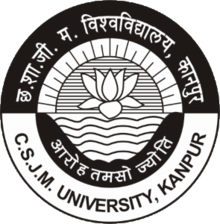 BP504 T. PHARMACOGNOSY AND PHYTOCHEMISTRY II (Theory)
UNIT-II
General introduction, composition, chemistry & chemical classes, biosources, therapeutic uses, and commercial applications of the following secondary metabolites:
Volatile oils : 
Mentha, Clove, Cinnamon, Fennel, Coriander
DR. ANJU SINGH
ASSISTANT PROFESSOR 
SCHOOL OF PHARMACEUTICAL SCIENCES 
CSJMU, KANPUR
1
©2023 ANJU SINGH
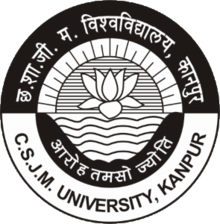 VOLATILE OILS
Odorous, volatile principles of plant and animal sources are volatile oils. 
They  evaporate on exposure to air at ordinary temp-   "ethereal oils." 
They  represent essence or active constituent of plant, or animal hence also known as "essential  oils". 
Derived from terpenes & their oxygenated compounds
Made  up of isoprene units (C6H8) & usually mono-, sesqui and diterpenes with empirical formula C5H8, C10H16, C15H24 and C20H32 respectively. 
Soluble in alcohol, ether and other lipid solvents and practically insoluble in  water.
2
©2023 ANJU SINGH
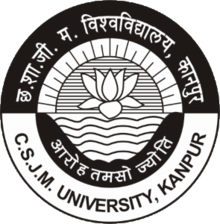 VOLATILE OILS
Possess characteristic odor, have high refractive index.
Mostly optically active. 
Secreted in special structures such as  duct, cell, schizogenous or lysigenous glands, trichomes, etc. 
Commonly found in Labiatae, Rutaceae, Piperaceae, Zingiberaceae, Umbelliferae, Myrtaceae and Lauraceae.
Extracted by steam-distillation, solvent extraction or mechanical means like ecuelle & enfleurage techniques.
3
©2023 ANJU SINGH
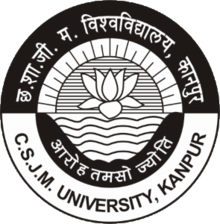 VOLATILE OILS
Hydro-distillation method: water distillation, water and steam distillation, and  steam distillation. 
Used for extraction of volatile oil from herbal drugs. 
Fresh material- subjected to hydro-distillation- leaf drugs. 
Air-dried parts extracted -steam distillation.  
Effleurage method : Used for extraction of delicate perfumes. 
Fresh flower petals- mechanically spread on layer of fatty material, allowed to imbibe & exhausted petals replaced by fresh material. 
Process continued till fatty layer is saturated with volatile  principles, then extracted with lipid solvent.
4
©2023 ANJU SINGH
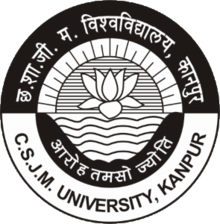 VOLATILE OILS
Ecuelle method: used for extraction of citrus oils, oil cells in rind ruptured  mechanically using pointed projections by twisting raw material over them in clockwise direction  either mechanically or manually.  
Liquid carbon dioxide supercritical fluid extraction: used to extract essential oils. Liquefied under pressure, it acts as a  solvent reserving back to gaseous nature when pressure is reduced leaving no residue of solvent.
5
©2023 ANJU SINGH
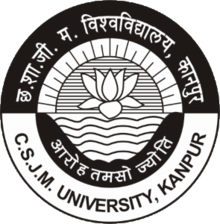 TYPES OF VOLATILE OILS
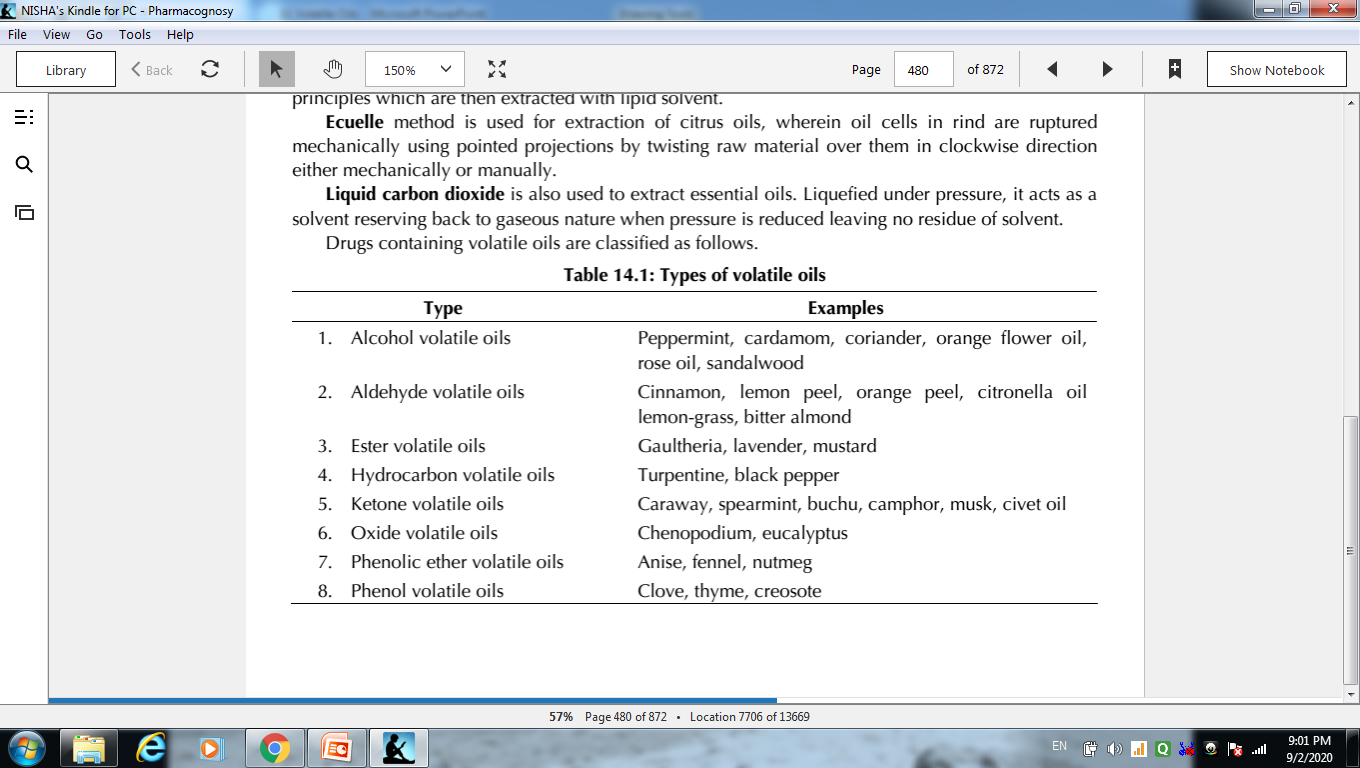 6
©2023 ANJU SINGH
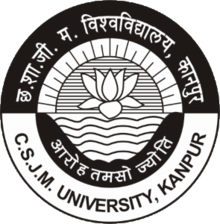 USES OF VOLATILE OILS
Flavouring and perfuming agents in pharmaceutical formulations, foods,  beverages and cosmetics. 
Also used as medicinal agents - carminatives  (umbelliferous fruits, cinnamon, etc.), anthelmintics (chinopodium), diuretic (Juniper), antiseptic  (eucalyptus), counter-irritant (oil of wintergreen), local anaesthetic (clove), sedative (jatamansi), local  irritant (turpentine) 
Citronella oil -insect repellant, lemon-grass oil for citral  content, & for synthesis of vitamin A. 
Terpeneless oils are valuable perfuming and  flavouring agents.
7
©2023 ANJU SINGH
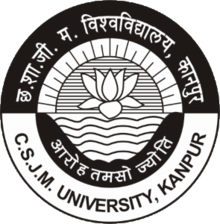 USES OF VOLATILE OILS
Terpeneless volatile oils - gets more price in perfumery industry, better specificity and  stability. 
Processed by removing hydrocarbons and undesired components by fractional  distillation and other techniques.
Used in mfg.  of high priced cosmetics and perfumes. During 1993-94 and 1994-95,  India's total exports of volatile oil were Rs 3407.2 and Rs. 4426.3 lakhs, respectively.
8
©2023 ANJU SINGH
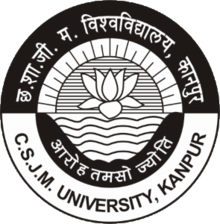 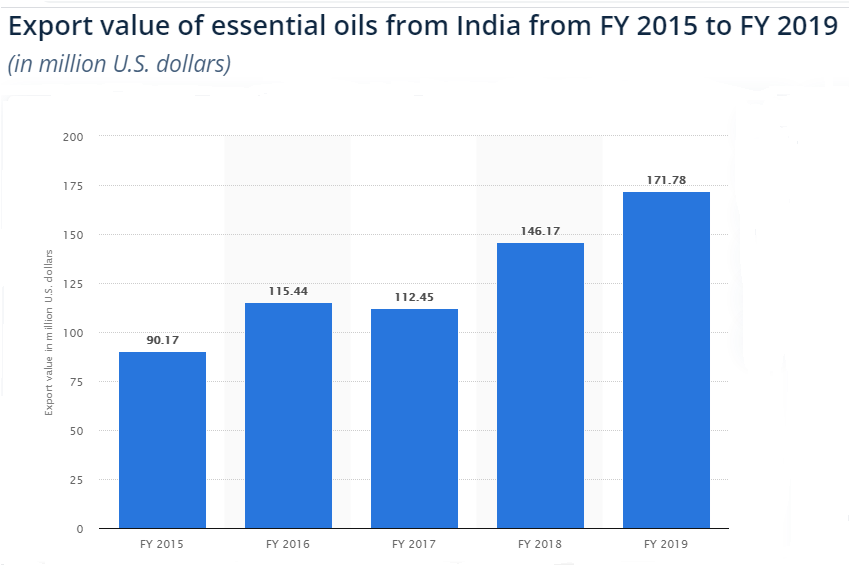 9
©2023 ANJU SINGH
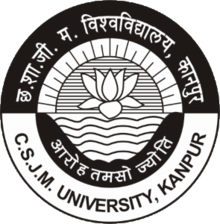 CHEMICAL TESTS FOR VOLATILE OILS
Thin section of the drug, + alcoholic solution of Sudan III. Red color obtained by globules
Thin section of the drug, + drop of tincture alkane. Red color
10
©2023 ANJU SINGH
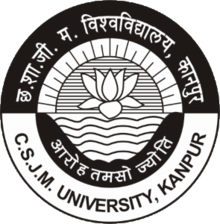 OCCURRENCE OF TERPENOIDS
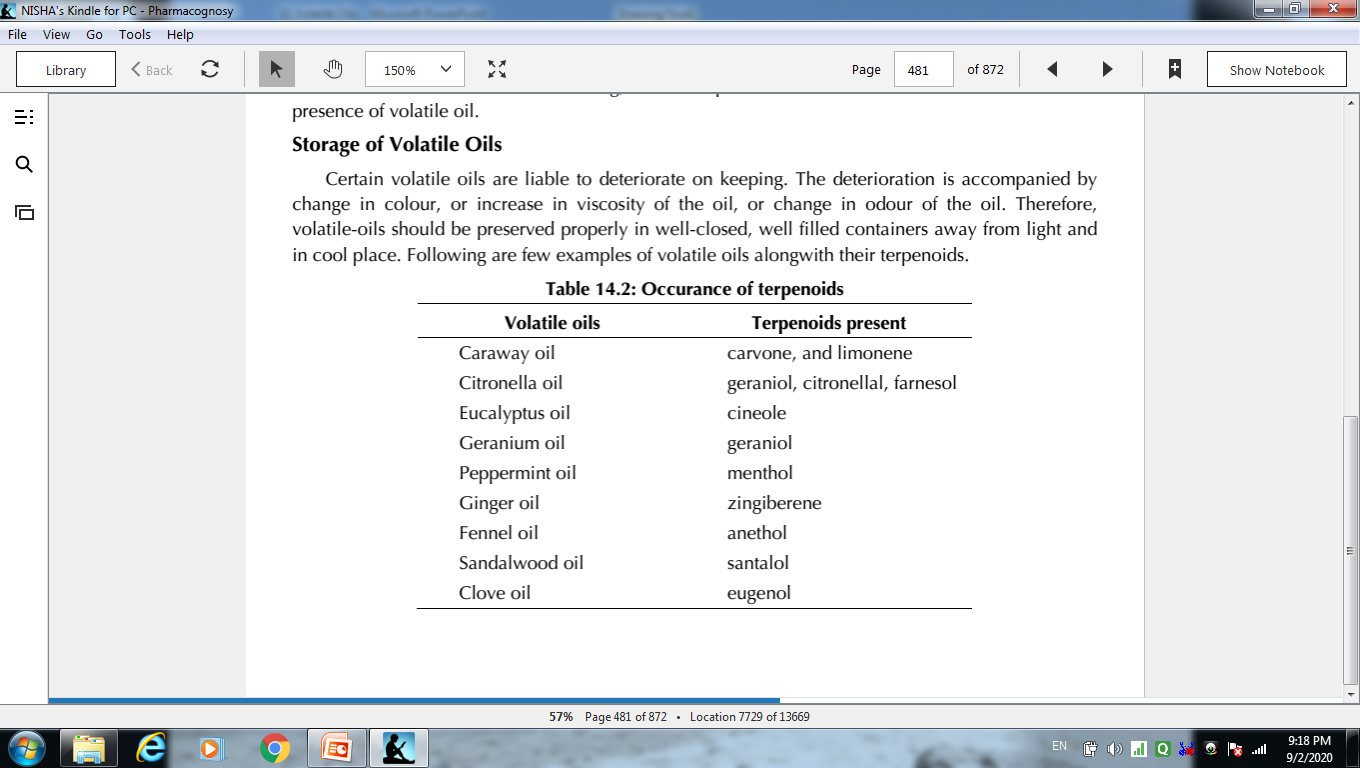 11
©2023 ANJU SINGH
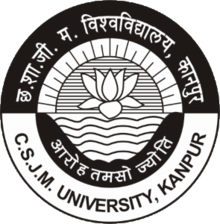 MENTHA
Synonyms:  Oleum mentha piperita, Colpermin, Mentha oil. 
Biological Source: Oil obtained by steam distillation-fresh flowering tops- plants Mentha piperita- family Labiatae. 
May be rectified. Mentha oil contains  not < than 4.5 % &  not > than 10% w/w of esters calculated as menthyl  acetate, not < than 44% of free alcohols calculated as menthol and not < than 15% % not > than 32 % of ketone calculated as menthone
12
©2023 ANJU SINGH
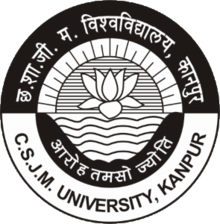 MENTHA
Mentha species: cultivated over the world. 
Grows wild in Europe, cultivated in Japan, England, France, Italy, USA, Bulgaria, and USSR.  
In India, cultivated near Jammu and in the Tarai region of Uttar Pradesh. 
temperature in between 15 to 25°C, altitude of 250 to 400 m
Done by vegetative  propagation method by using suckers
Distance maintained b/w 2 rows is approx 50 to 60 cm.
13
©2023 ANJU SINGH
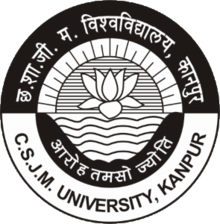 PREPARATION OF MENTHA OIL
Plants dried to 1/4th of their weight. 
Helps saving time req. for distillation, reduces the cost of prodn.
Direct drying under sun- loss of volatile oil
No Fermentation – during drying, affects quality & quantity 
Air-dried material charged into galvanized iron or mild steel still.  Still designed- has false perforated bottom. 
Steam under pressure, generated with the help of boiler, passed through the drug. 
Takes about 3 to 4 hrs for distillation. 
More than 80% of oil is distilled off during the first ½ of distillation.
14
©2023 ANJU SINGH
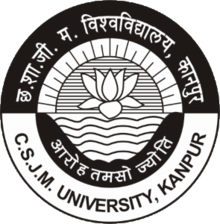 PREPARATION OF MENTHA OIL
Distilln. should be completed carefully, as menthol of medicinal and commercial importance comes in the latter part of the distillation. 
Condenser- either Al or SS & be coiled, to ↑se the area of condensation. 
Distillate i.e. mentha oil- collected in separating can
Mentha oil- insoluble in water & lighter than water, so keeps it floating in a separating can. 
Oil is decanted & filtered  
Average oil content of the herb is found to be 0.5 to 1% (v/w) approx.
 About 100 kg of the oil per hectare of the crop/year -satisfactory –commercial purposes.
15
©2023 ANJU SINGH
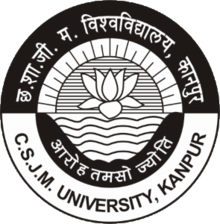 MORPHOLOGY & CC
Color - Colorless to yellow.  Odor - Characteristic & pleasant  Taste - Pungent followed by cooling sensation. 
Solubility: Soluble in 70 % alcohol, ether and chloroform & insoluble in water. 
Chemical Constituents : Peppermint oil contains- chiefly l - menthol 70% in free & form of esters, depends on variety (like American, Japanese, Indian). 
American peppermint oil: contains 80% menthol, Japanese oil  70 - 90 %
Other important  constituents are menthone, menthofuran, jasmone, menthyl isovalerate,  menthyl acetate & other terpene derivatives.
16
©2023 ANJU SINGH
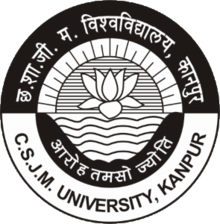 CC
Other terpenes include l-limonene,  isopulegone, cineole, pinene, camphene, etc. 
Jasmone and esters -responsible for pleasant  flavor, 
Menthofuran causes resinification & acquires dirty smell
Mentha oil obtained- steam distillation -Mentha arvensis var-piperascens (Japanese  Mint), 
Commercially cultivated in U.P., Himachal Pradesh, Punjab, Haryana, Jammu and Kashmir  and Central India. 
Contains about 80% l- menthol. 
Also cultivated in Japan, Brazil and  California. 
Yield of oil is upto 1.2% v/w, as compared to 0.8 per cent v/w M. piperita.
17
©2023 ANJU SINGH
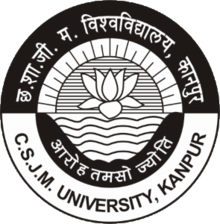 CC
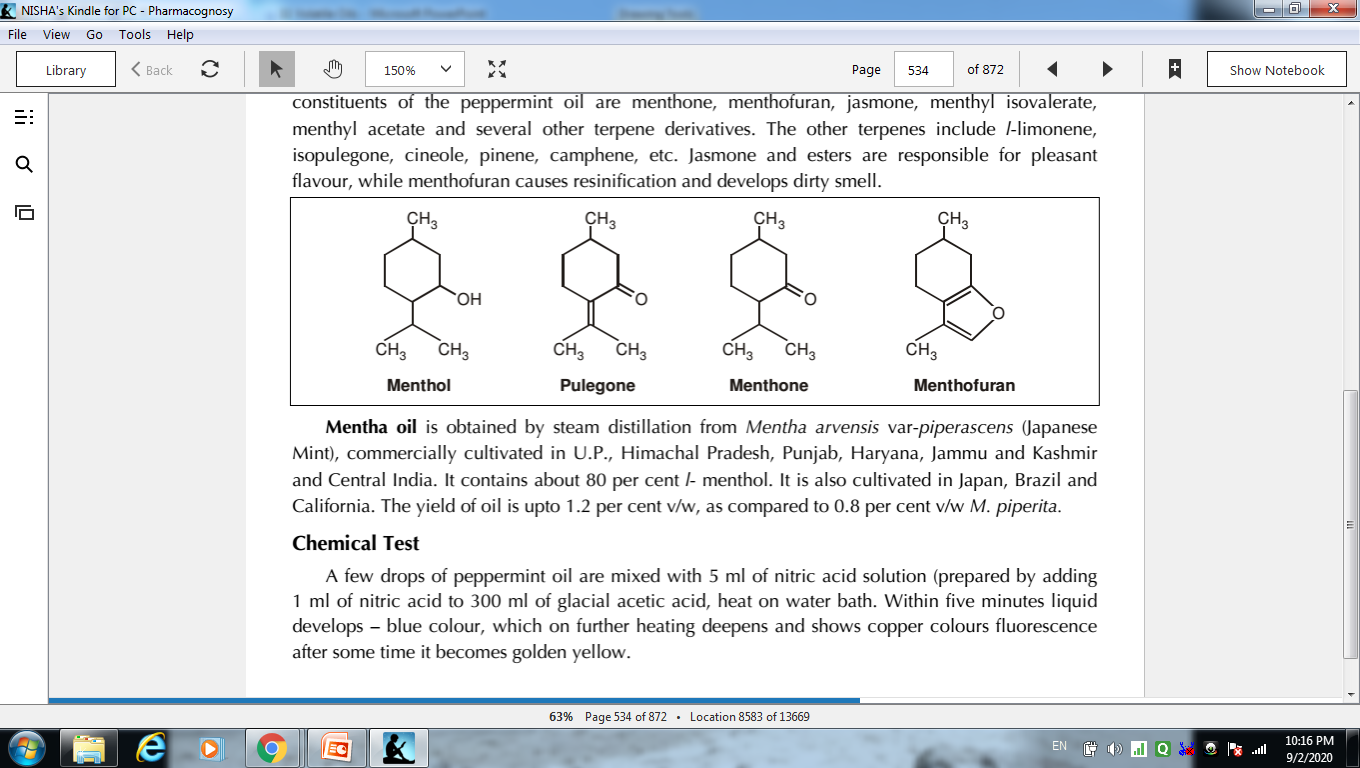 CHEMICAL TEST: Few drops of peppermint oil +5 ml nitric acid solution (1 ml nitric acid to 300 ml of glacial acetic acid), heat on water bath. Within 5 min. liquid  develops – blue color, on further heating deepens & shows copper colored fluorescence  & then gets golden yellow.
18
©2023 ANJU SINGH
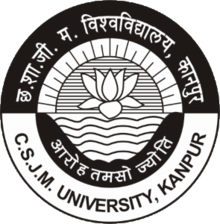 USES
Used as carminative, stimulant, & flavouring agent. 
Has mild antiseptic prop. used in toothpaste, tooth powders, shaving creams, & different  pharmaceutical dosage forms. 
Also consumed in the preparation of chewing gums, candies,  jellies, perfumes and essences. 
Menthol is mfg in India by S. H. Kelkar and Co., Bhavna  Chemicals, Procter and Gamble Ltd. & several others.
India produces about 500 tonnes of  menthol annually.
Both mentha oil and menthol have calcium channel blocking activity causing spasmolytic and  smooth muscle relaxant effects, and hence useful in irritable bowel syndrome.
19
©2023 ANJU SINGH
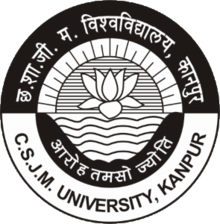 USES
Show a better pharmacokinetic profile- with enteric-coated capsules for release in the large intestine. 
Muscle relaxant activity- reduce spasm during endoscopy of colon. Emulsified oil was injected through the biopsy channel of the endoscope. 
Digestant activity by stimulating bile flow. Supported by flavonoid pigments of the leaf. 
Azulene from the leaf - anti-inflammatory and anti-ulcer in activity. 
Nasal decongestant effect, menthol is considered by U.S.F.D.A. as generally regarded as safe (GRAS). 
Used for inhalation in steam, topical products and lozenges for anti-tussive effects.
20
©2023 ANJU SINGH
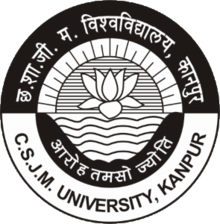 TRADE
Peppermint oil and menthol exported from India
The export values  during 1994-95- Rs 2890 lakhs & Rs 623 lakhs for menthol and peppermint oil respectively. 
India largest producer and exporter of mentha oil and its derivatives. 
The total production is expected to rise 35-40 per cent to 48,000 tonnes to 50,000 tonnes  (2019)
Herb grown in UP is in huge demand by oral care, pharmaceutical, perfumery and confectionery sectors.
21
©2023 ANJU SINGH
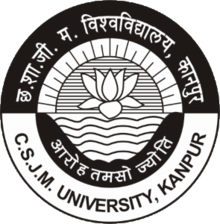 SUBSTITUTES AND ADULTERANTS
Many species of Mentha contain oil. these oils are de-mentholized & used as adulterants to the drug.  
Storage : well-filled & air-tight, protected from light, & in cool place. 
Darkens & becomes viscous on storage. 
If cooled, separation of menthol crystals occurs. 
Other species of Mentha such as M. Iongifolia, M. roundifolia and  M. spicata (spearmint) also yield volatile oils for flavoring purpose.
22
©2023 ANJU SINGH
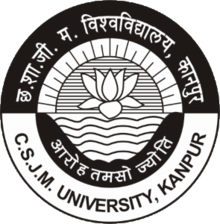 CLOVE
Synonyms: Caryophyllum, Clove flower, Clove buds.
Biological Source: dried flower buds of Eugenia caryophyllus, family Myrtaceae. contains not < than 7.0% (w/w) of eugenol on dried basis.  
Geographical Source: Indigenous to Amboyna and Molucca islands. Cultivated in Zanzibar,  Pemba, Penang, Madagascar, Caribbean islands, Sri Lanka and India. 
In India, in  Nilgiri, Tenkasi-hills and in Kanyakumari district of Tamil Nadu state. Also cultivated in  Kottayam and Quilon districts of Kerala.
23
©2023 ANJU SINGH
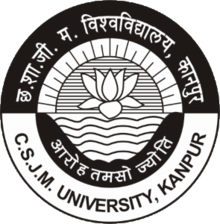 CLOVE
Annual rainfall in the range of 150 - 250 cm
From sea level up to 900 m. It is propagated by seed germination. 
The seeds are sown from August to October. 
Nursery beds at a distance of 10 cm.  
Takes 4 to 5 weeks for seed germination.
After 6 months, transplanted to pots where allowed to grow for a year. 
Again  transferred to field & provided with the shade in initial  stages of growth. 
Clove also be grown with arecanut,  coconut or nutmeg
24
©2023 ANJU SINGH
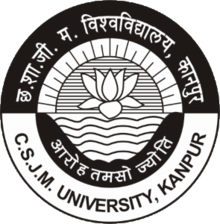 CLOVE
Bears after 7 - 8 years & satisfactory yield/ hectare of drug achieved after 15 - 20 yrs of growth. 
Normal condition of soil, clove tree -3 kg of the drug.
Cloves handpicked/ collected by beating with bamboos.
When cloves start changing their colour from green to slightly pink.
Platform ladders are used for collection.
Dried in the sun & freed from foreign material & graded.
Cloves on drying- perfectly crimson or  brownish-black
25
©2023 ANJU SINGH
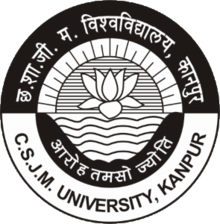 CLOVE
Morphology: Color-Crimson to dark brown.  Odor- Slightly aromatic  Taste - Pungent & aromatic followed by numbness  Size - About 10 to 17.5 mm (L), 4 mm (W),  & 2 mm thick. 
Shape - Hypanthium is surmounted with 4 thick acute  divergent sepals surrounded by dome shaped  corolla. 
The corolla consists of unexpanded  membranous petals with several stamens and  single stiff prominent style. Cloves are heavier  than water.
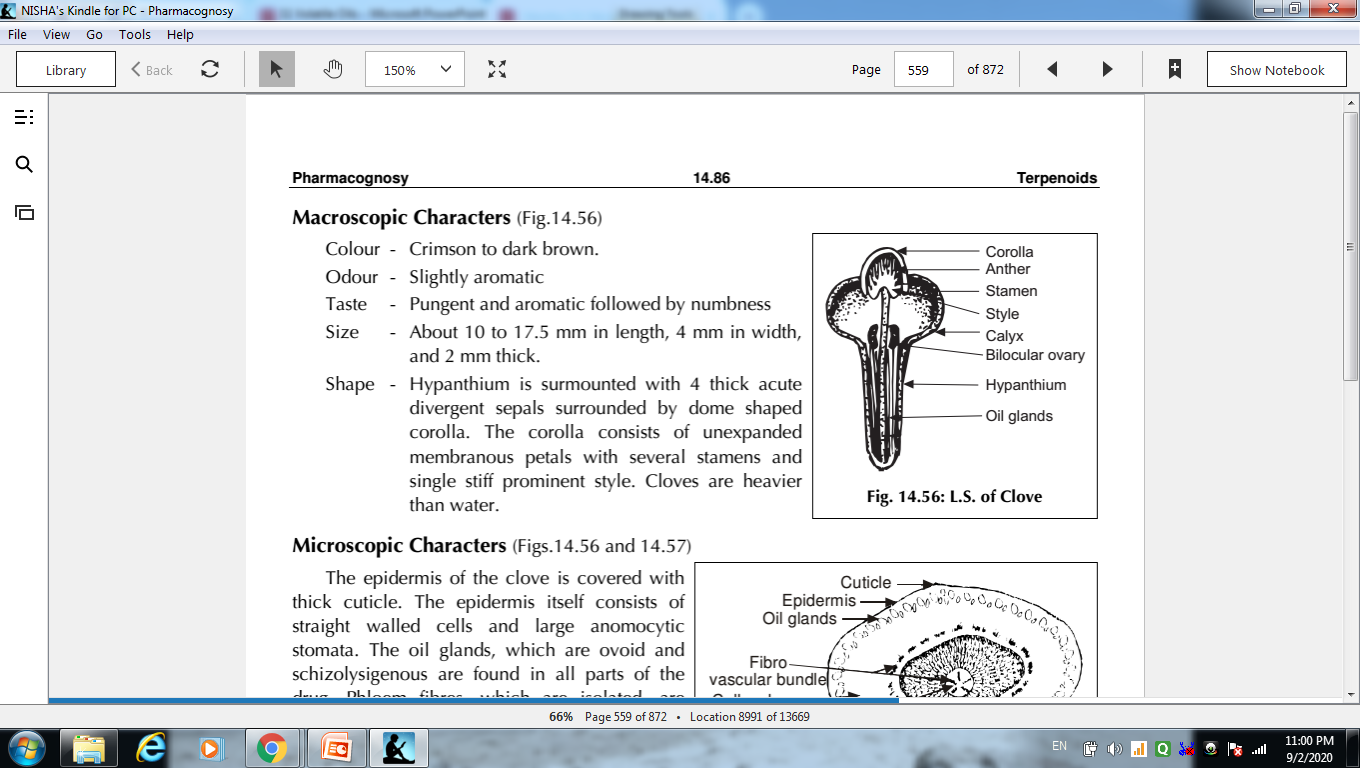 26
©2023 ANJU SINGH
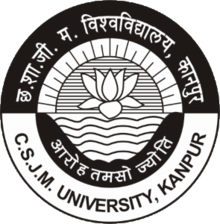 CLOVE
Contains: 15 to 20% of volatile oil; 10% to 13% of tannin (gallotannic acid), resin, chromone and eugenin. 
Volatile oil of the drug contains eugenol (70 to 90%), eugenol  acetate, Caryophyllenes & small quantities of esters, ketones and alcohols. 
Oil of clove: colourless to pale yellow in color. Becomes thick and darker in color on storage. 
Has specific gravity of 1.038 - 1.06, refractive  index  1.527 to 1.535 and boils at 250°C. 
Chemical Test : TS + strong  KOH sol. Results in needle shaped crystals of potassium eugenate.
27
©2023 ANJU SINGH
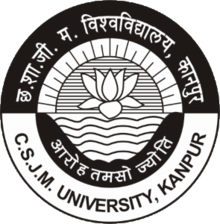 CLOVE
Uses: As a dental analgesic, carminative, stimulant, flavoring agent, an aromatic and  antiseptic. 
It is also used in the preparation of cigarettes. 
Oil used in perfumery & mfg of vanillin.  
	Adulterants  
1. Mother cloves: dark brown, ovate ripened fruits of clove tree. Slightly aromatic & contain starch. inferior in volatile oil content.  
2. Blown cloves: are expanded flowers of the clove tree. Stamens generally get detached. Contain volatile oil & similar in color  Volatile oil  content less compared to authentic drug.  
3. Clove stalks: To adulterate powdered cloves & detected  by presence of isodiametric sclerieds and prisms of calcium oxalate. Their ash value and crude fibre  contents are also high
28
©2023 ANJU SINGH
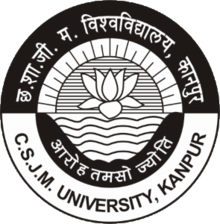 USES  OF CLOVE
The authentic cloves: not contain > than 5 % of stalks to  pass the pharmacopoeial limit. 
Due to similarity in color, odor & taste, clove stalks are mixed  with the cloves. Clove stalks contain only 5% oil.
4. Exhausted cloves: cloves from which oil has been extracted by distillation. Are dark in color, more shrunken & when pressed with finger nails, NO presence of oil. They float on water.  
Storage: stored in air-tight containers in cool and dry places.
29
©2023 ANJU SINGH